CD01 EdR Commission EdR
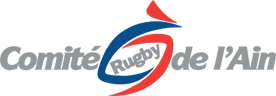 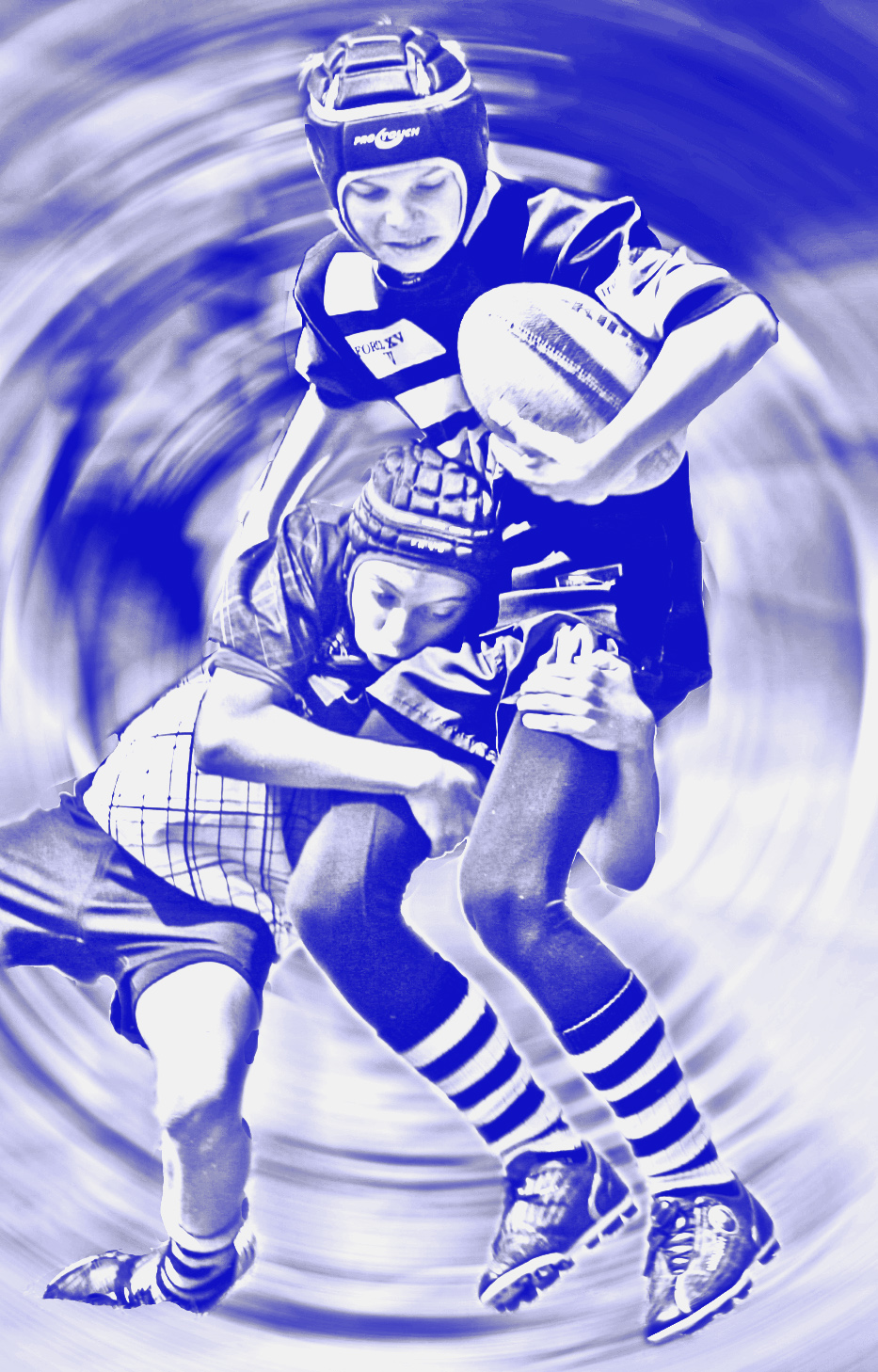 Faits notoires Saison  2021-2022
Préparation Saison 2022-2023
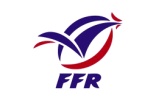 Viriat
06 juillet 2022
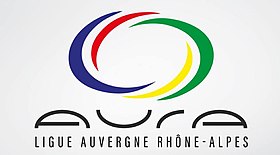 Commission EdR CD01 : Viriat Visio
Présents Viriat : Christian B ; Didier Humbert ; Michel Regnault
Visio : Clément V
Excusés: Gilles G ; Gabriel L ; David  P ;  Yoann P
Commission EdR CD01
Viriat  06 Juillet 2022
Ordre du jour
1- Faits notoirs Saison 2021-2022…
2 – Préparation Saison 2022 - 2023…
On boit un coup..!
CD01 EdR Assemblée  Responsables EdR  
Viriat  23 septembre 2021
La commission EdR CD01  2020 -2021 …
Comité Directeur 
CD01
EdR AuRA
Secteur Nord
01 42 69
CTC
Stéphane BOISSY
Jonathan NIESS
Eric DUCOLOMB
Médical
Docteur Andréï LUDOSAN
CTD 01
Clément VITAL
Commission EdR CD01
Viriat  06 Juillet 2022
Bilan saison EdR CD01 2021-2022…
Faits notoires commission…
Organisation commission EdR CD01
3  Bassins - 3 CTC bassins –  3 référents bassin
Arrivée de David B  ; Yoann  P à  la commission et Clément V  CTD01
1 responsable -6 ans
Réunions / Participations
 3 réunions de la commission EdR CD01 (Sep Préparation - Déc Bilan phase1_ Juillet Bilan  2021-22 Prépa 2022-23)
 2 assemblée des responsables EdR CD01 (Septembre 2021 – Janvier 2022)
 Présente sur les ateliers à thématiques
- Participation aux  2 visios EdR Ligue AuRA  
 1 réunion préparation départemental (Bourg SAB)
 Présente aux 10 comités directeurs CD01 2021-2022 (Avec Rapport mensuel)
Communications
 Annuaire des EdR actualisé…
  Messagerie EdR CD01
4 courriers EdR aux EdR CD01
Site CD01, page EdR  mise à jour continue / FaceBook / Instagram  (Merci Olivier C)
Rapports d’activités Comité directeur mensuel CD01
 Rapport activité AG CD01
edr@cd01rugby.com
Commission EdR CD01
Viriat  06 Juillet 2022
Les EdR du CD01 2021-2022
19 EdR CD01
+ 1 EdR CD74 / CD01
St Julien en Genevois
-6-8-10 ans
CD74
-12 ans
CD1 (Servette G.)
Répartition des EdR et Ententes selon catégories : Phase 1 et phase 2
Commission EdR CD01
Viriat  06 Juillet 2022
Bilan phase 1 Cd01…
Les effectifs licenciés EdR CD01 : -6 -8-10 -12
Quelles catégories ?
n-1 :+ 3%
F : 86
M : 1207
Rugby total
Au 8/11/2021
Changement âges des catégories
1ère année Réforme
Jeu à effectif réduits
Commission EdR CD01
Viriat  06 Juillet 2022
Les effectifs licenciés EdR CD01 : -6 -8-10 -12
Globalement : progression des effectifs EdR :
                              n-1 (2020-2021 Non représentative Covid) : +3%    n-2 (2019-2020) : +12 %
A noter : Le taux de non retour,( licenciés non réinscrits la saison suivante) particulièrement haut : plus de 25 %
Nous savons attirer en petites catégories… Nous sommes en difficultés pour fidéliser !
Progression principalement en petites catégories (-6 -8 ans) :
* 2020-2021 COVID,  saison non représentative
Taux de participation sur les plateaux EdR en régression
En régression  / saisons passées
En régression sur la saison
       Pas d’explications pertinentes à ce jour
Commission EdR CD01
Viriat  06 Juillet 2022
Les faits notoires sportifs
 2021-2022
Contexte COVID-19
Phase 1  et  début  phase 2 organisés dans un contexte de COVID…
Tour 1 phase 2 reporté cause nombreux cas contacts dans tous les EdR…
Organisations sportives EdR CD01
Phase 1  en 4 tours -6 -8 -10 -12 : 60 plateaux organisés / 70 programmés
 Phase 2  en 4 tours -6 -8 -10 -12 : 44 plateaux organisés / 46 programmés
 Rassemblement départemental
-6ans nouvelle formule sur la journée :Matches le matin jeux l’apm
5 tournois sur invitation : Val de Saône Pt de Veyle – Muguet Meximieux – Marc Rémond Ambérieu -  Pomathios Bourg USB – Sainvoirin Oyonnax
Labellisation
4 dossiers Renouvellement : Bugey ; Gex ; Hte Bresse  ; Nantua ; 
 3 dossiers visites des 2 ans :  Bellegarde ; Bourg USB PA ; Viriat
Ateliers CN
Initiatives CTC : Regroupements des éducateurs /accompagnateurs sur des thèmes touchant à l’organisation, fonctionnement des EdR, animés par les CTC
Commission EdR CD01
Viriat  06 Juillet 2022
Saison 
2021-2022
Terminée
MERCI
 à chacun des membres de la commission EdR CD01 
et élus du CD01
MERCI à nos 3 CTC
Jonathan Niess
Stéphane Boissy
Eric Ducollomb
MERCI
 à Clément Vidal
CTD 01
Arrêts, mutations…
 fin juin 2022
CD01 EdR Commission EdR
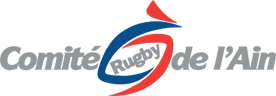 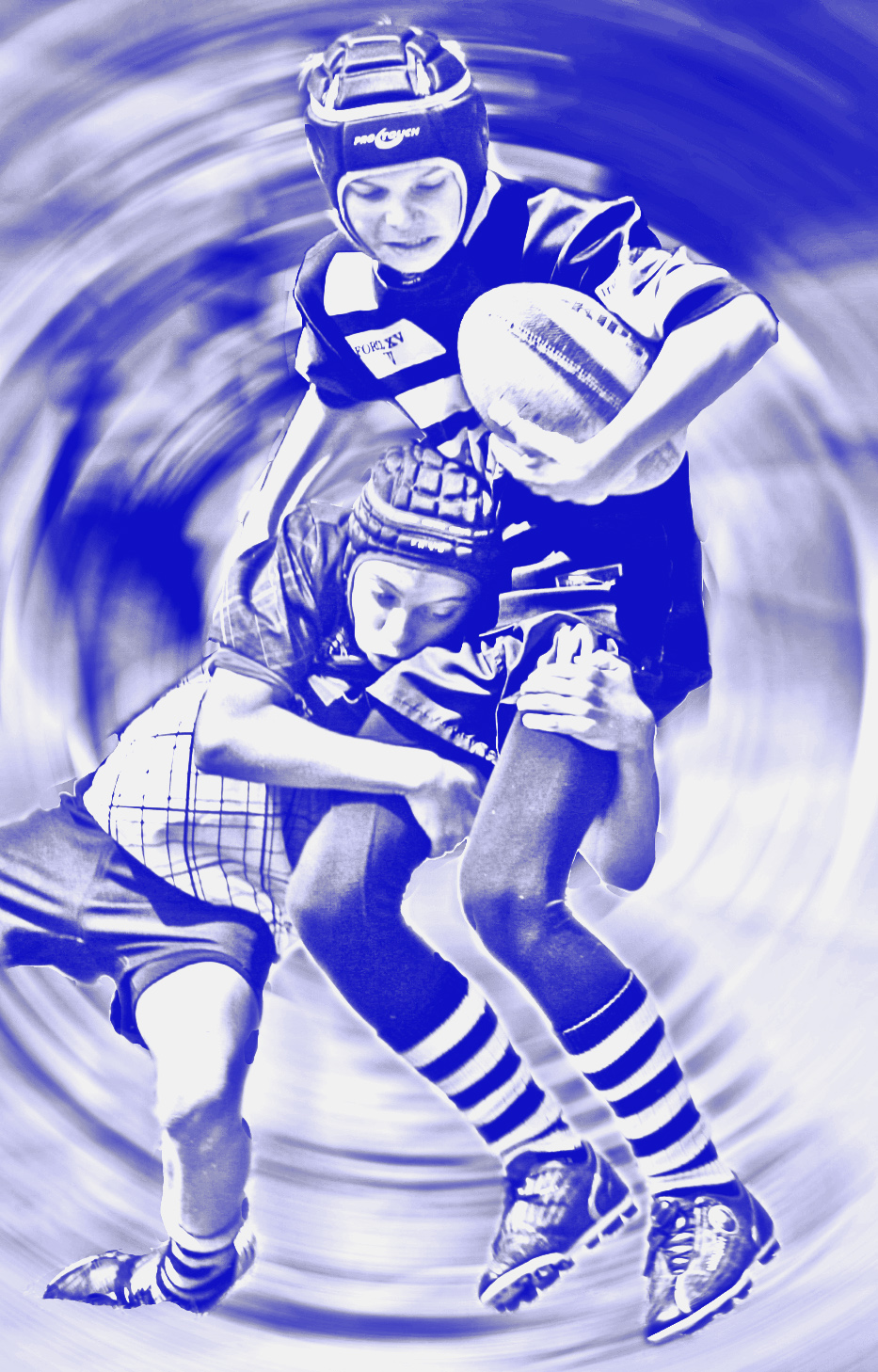 Préparation Saison 
2022-2023
Viriat
06 Juillet 2022
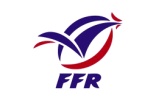 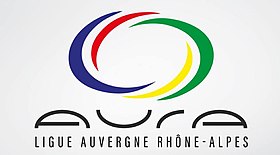 Commission EdR CD01
Viriat  06 Juillet 2022
Ordre du jour
2 – Préparation Saison 2022 - 2023…
La commission EdR CD01
Les enjeux …
Phase 1 EdR CD01 : organisation, Formats compétitions…
Phase 2  EdR CD01 : organisation, Formats compétitions…
Calendriers Phase 1, phase 2, ateliers, formations…
On boit un coup..!
CD01 EdR Assemblée  Responsables EdR  
Viriat  23 septembre 2021
La commission EdR CD01  2022 -2023 …
Qui reste ?
Qui arrive ?
Appel à candidature ?
Comité Directeur 
CD01
EdR AuRA
Secteur Nord
01 42 69
Non défini à ce jour
Candidatures en cours
CTC
Bresse  ?
Plaine ?
( Montagne ?)
Médical
Docteur Andréï LUDOSAN
CTD 01
Clément VITAL
Commission EdR CD01
Viriat  06 Juillet 2022
Les EdR du CD01 2021-2022
19 EdR CD01
+ 1 EdR CD74 / CD01
-6-8-10
CD74
St Julien en Genevois
CD1 (Servette G.)
-12
Répartition des EdR et Ententes selon catégories : Phase 1 et phase 2
Pas de modification à ce  jour !
Commission EdR CD01
Viriat  06 Juillet 2022
Enjeux pour 2022-2023
Séminaire référents EdR de ligue  25 juin 2022
                - Reporté au 27 août 2022
Communication de la note d’accompagnement au calendrier EdR 2022-2023
 Généralités
Formes de jeu
M14 et M15F
EdR -6-8-10-12
Extraits introduction de la note
L’objectif de ce calendrier national est de guider les Ligues et les Comités Départementaux dans la construction du calendrier de leurs Ecoles de Rugby. Il détermine des points de passages nécessaires, des incontournables, des recommandations et il laisse aussi des marges de manoeuvre pour construire une planification qui tient compte des objectifs, des besoins et des contraintes de chacun. Cette construction doit être pensée dans l’intérêt des enfants, tout en garantissant la sécurité de ces derniers.
Les premiers plateaux départementaux pourront être organisés dès la fin septembre à partir du moment où les affiliés et les clubs sont à jour des formalités administratives.
Commission EdR CD01
Viriat  06 Juillet 2022
Organisation sportive EdR CD01 2022-2023…
Les formes de jeu
Quels formats phase 1, phase 2 ?
Projet de  calendrier
Les ateliers
Labellisation
Commission EdR CD01
Viriat  06 Juillet 2022
Les formes de jeu 2022-2023…
Suite de la réforme du jeu : saison 4
Objectif : réduire les phases d'affrontements directs, de blocage, de rucks...
But : favoriser la continuité du jeu
              Application :
Phase 1 : Calendrier selon catégorie
Décembre 2022
Jeu Toucher 2s
-8 : jeu à effectif réduit à 5x5
Septembre : Jeu T2s
Octobre : Jeu à CA
Fin 
Décembre 2022
-10 : jeu à effectif réduit à 5x5
Fin 
Novembre 2022
Septembre : Jeu T2s
Octobre : Jeu à CA
-12 : jeu à effectif réduit à 5x5
Phase 2 : Calendrier selon catégorie
Janvier 2023 à
Fin saison
Jeu à CA
-8 ans   : jeu à effectif réduit  à 5x5
Rugby éducatif
- 10 ans ; à 7x7
Janvier 2023 à Fin saison
-12 ans ; à 10x10
Décembre 2022 à Fin saison
Rugby éducatif
Toute la saison…
Ateliers rugby ; coordination motrice, habilités, jeux d’opposition 4x4 ou 5x5
Catégorie -6 ans
+ 4 ateliers CN
Commission EdR CD01
Viriat  06 Juillet 2022
Organisation EdR CD01 phase 1 et phase 2
Phase 1 : les principes
Format Phase 1 retenu
Poules réduites : 3 ou 4 EdR au lieu de 5 ou 6 par plateaux
-6 ans  et -8 associés
Poules EdR de  bassin, EdR de proximité (Projet de poules en cours)
4 dates de tournois + 1 date repli
Formes de jeu :  Application 5x5 T2s et/ou JCA inchangées
Aucun classement
Phase 2 : les principes
L’absence de ressources de pilotage d’un inter-comité EdR CD01-42-69 conduit le CD01 à mettre en place une organisation propre au CD01.
Reprise du format départemental classique ou poules réduites ?
     4 dates par catégorie
      -6-8 associés ou dissociés
        Poules de 4, 5 voire 6 Equipes
          Poules tournantes CD01
             Application  Jeu Educatif  à partir de janvier
              Classement indicatif : préparation poules de niveau départemental (Sauf -6)
Sera défini à l’automne selon :
- Redistribution des bassins
- Nominations CTC CD01
- Effectifs et équipes EdR clubs
Commission EdR CD01
Viriat  06 Juillet 2022
Organisation EdR CD01 phase 1
-8 -10 -12 ans
Formes de jeu identiques saisons précédentes
Organisation sportive : jeu à effectifs réduit 5x5
-8  : Toucher 2s sur les 4 dates
-10  -12 :  Toucher 2s* + Jeu contact en 2 rotations
1ere rotation : T2s puis   2ème rotation : JC
Préconisation CD01 :
  - Sur les 2  premiers tournois : -10 et -12  1ère année maintenir le T2s  sur les 2 rotations. Pour les confirmés JC sur  la 2è  rotation. 
- Sur les 2 tournois suivants : JC pour les 2èmes années sur les 2 rotations. Pour les 1ères années, voir entre éducateurs en fonction de la préparation du groupe au JC.
-10 : -12
A préciser à  la préparatoire de septembre avec les  CTC
- 4 dates par catégorie
- Poules tournantes CD01  de 4, 5 voire 6 équipes
 « Tout le monde rencontre tout le monde »
Organisation EdR CD01 phase 2
Si reprise du Format 2021-2022 :
L’organisation sera définie à l’automne selon :
- Redistribution des bassins
- Nominations CTC CD01
- Effectifs et équipes EdR clubs
Pour chaque tour par date :
3 plateaux – 8 ans
3 plateaux -10 ans
3 plateaux -12 ans
12 plateaux - 8 ans
12 plateaux -10 ans
12 plateaux -12 ans
Total CD01 :
36 Plateaux
Commission EdR CD01
Viriat  06 Juillet 2022
Organisation circuit -6 ans CD01…
Organisation sportive –6 ans :
Jeux-Parcours en concurrence + matches
Le principe
Reconduction du format 2021-2022
Phase 1 Automnale
Plateaux -6ans associés aux -8ans
3 dates de rassemblements
Phase 2 Printemps : mars, avril, mai (Format 2021-2022)
L’organisation sera définie à l’automne selon :
- Redistribution des bassins
- Nominations CTC CD01
- Effectifs et équipes -6 EdR clubs
Dissociés des -8ans
4 dates de rassemblements
Rassemblements de bassin/secteurs
Proposition
Moins de dates mais plateaux plus nombreux , voire sur 1 journée
+ participation au départemental 2023 : (Même format 2022)
Les ateliers  :
Commission EdR CD01
Viriat  06 Juillet 2022
La commande CN
- 1 atelier par bassin
- Ateliers sous la forme  d’entraînements communs entre EdR de proximités selon un plan de séance fédéral
Format d’atelier rejeté par la commission EdR CD01 depuis nombre de saisons
Propositions d’ateliers éducateurs répondant aux préoccupations du moment
Rappel :  Préconisations EdR Ligue AuRA 2021-2022
Saison 2021-2022 : Latitude est donnée aux CD à définir le format de l’atelier dès lors qu’il répond à un complément de formation aux éducateurs / accompagnants
Propositions CTC CD01. Les principes… 2021-2022
 « Au plus près des attentes des encadrants EdR »
Les thèmes mis en place par les CTC CD01 avaient répondu à l’attente des éducateurs et  encadrants  EdR.
Organisation  Ateliers sera définie en septembre selon :
- Redistribution des bassins
Nominations CTC CD01
 Latitude des missions CTC
Cette latitude sera-t-elle reconduite ?
Calendrier EdR Saison 2022-2023
Commission EdR CD01
Viriat  06 Juillet 2022
Projet de calendrier à valider  en septembre
Projet prenant en compte le Calendrier CN EdR, le projet dates formations BF
Phase 2
Phase 1
Départemental Date proposée :
Commission EdR CD01
Viriat  06 Juillet 2022
Labellisation
Labellisation EdR St Amour ; St Rambert
Dossiers Renouvellements
Dossiers visites des 2 ans
A voir en septembre avec CTC
Les formations BF :
A voir en septembre avec CTC
Semaine nationale EdR :
             10 au 18 sept
Commission EdR CD01
Viriat  06 Juillet 2022
Le calendrier des réunions EdR CD01…
- Réunion référents EdR  et -14 AuRA
27 août 2022   (MO Chaponnay)
- Réunions Ligue CTC, CTD…
Participation de Clément Vital CTD CD01
Commission EdR CD01 : Préparation saison 2022-2023 :
 
jeudi 8 septembre 2022
Réunion au CD01, 18h45
Assemblée des EdR CD01 :
 
Jeudi 22 septembre 2022
            CD01 Viriat 18h45
Commission EdR CD01
Viriat  06 Juillet 2022
Vos questions…
La Commission EdR CD01 vous remercie de votre attention.
Bonnes vacances.
On boit un coup..!